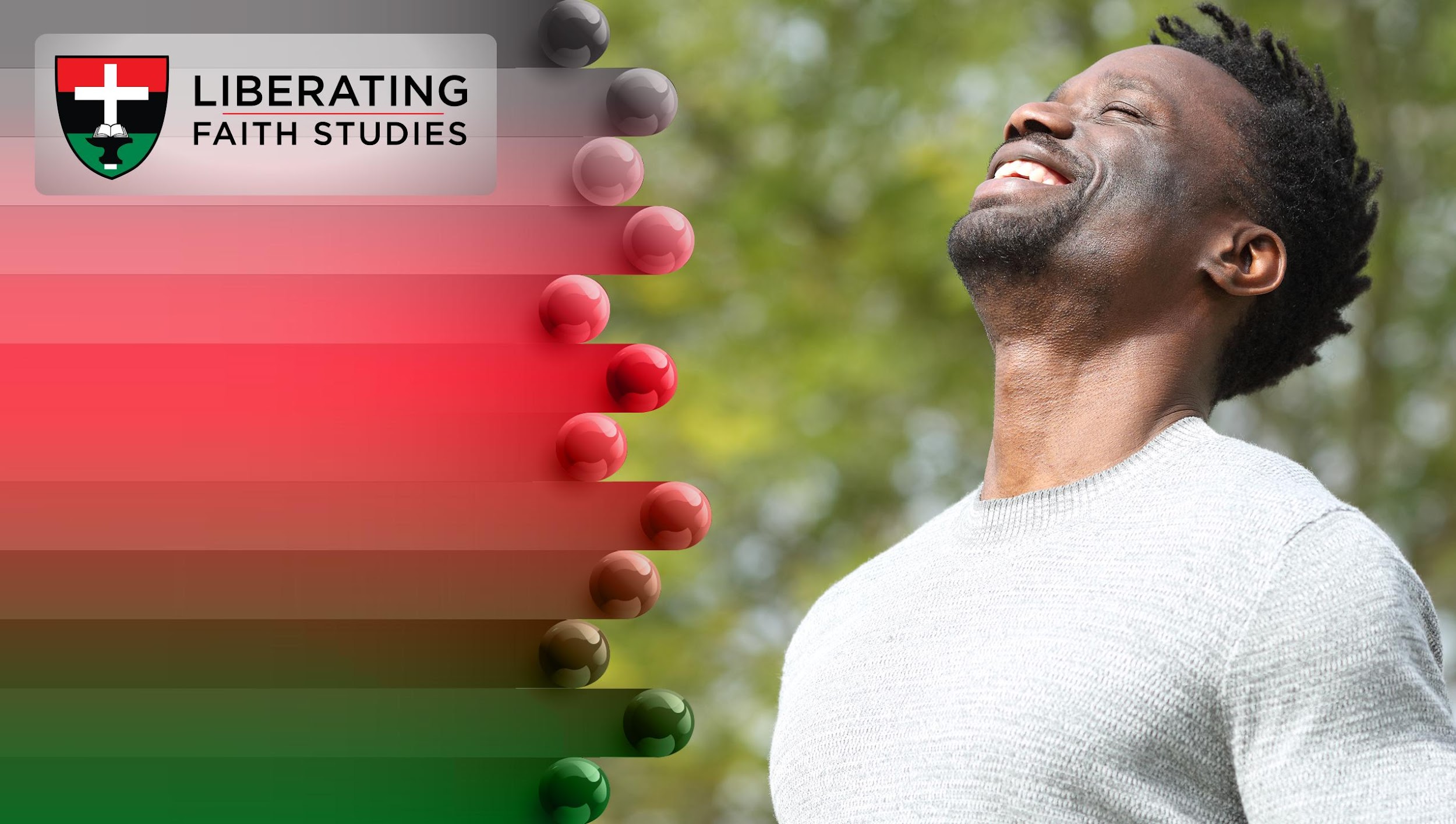 LESSON 13:  May 29, 2022
The Spiritual Fruit of Freedom

Focus Scripture:  Galatians 5:16-26

Key Verse: If we live by the Spirit, let us also be guided by the Spirit. Galatians 5:25 (NRSV)
Galatians 5:16-26 (NRSV)
16	Live by the Spirit, I say, and do not gratify the desires of the flesh.
17	For what the flesh desires is opposed to the Spirit, and what the Spirit desires is opposed to the flesh; for these are opposed to each other, to prevent you from doing what you want.
18	But if you are led by the Spirit, you are not subject to the law.
19	Now the works of the flesh are obvious: fornication, impurity, licentiousness,
20	idolatry, sorcery, enmities, strife, jealousy, anger, quarrels, dissensions, factions,
21	envy, drunkenness, carousing, and things like these. I am warning you, as I warned you before: those who do such things will not inherit the kingdom of God.
22	By contrast, the fruit of the Spirit is love, joy, peace, patience, kindness, generosity, faithfulness,
23	gentleness, and self-control. There is no law against such things.
24	And those who belong to Christ Jesus have crucified the flesh with its passions and desires.
25	If we live by the Spirit, let us also be guided by the Spirit.
26	Let us not become conceited, competing against one another, envying one another.
Key Term
Fornication – Illicit sexual conduct.
Licentiousness – Lacking legal or moral restraints.
Your title here
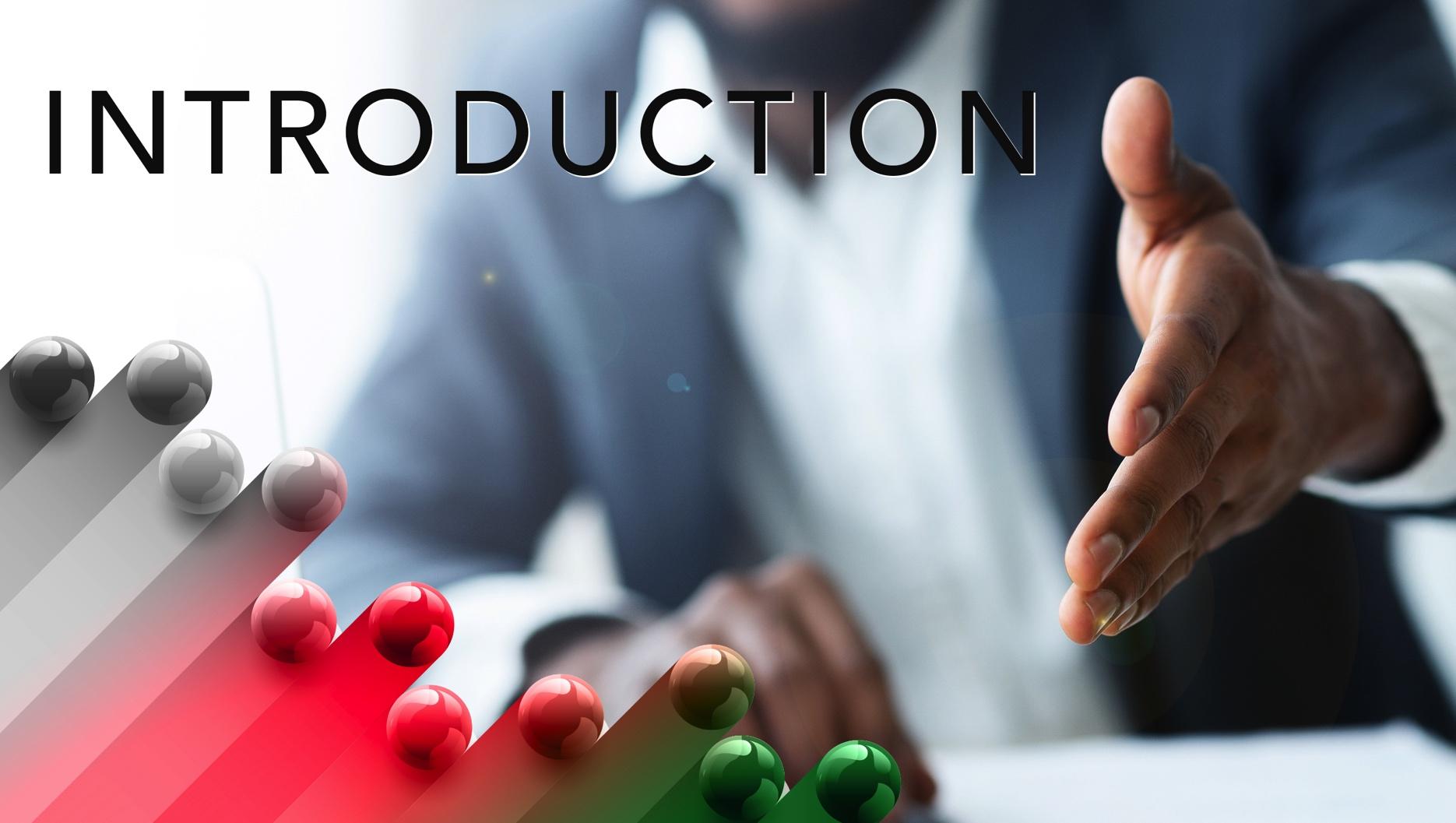 The continued message throughout the letter is still reinforcing this reassurance of freedom from sin and the law. This liberty is obtained through one’s faith in Jesus Christ. The repetition in which Paul brings this point is interrupted by a critical illustration and argument. The Holy Spirit will guide them in their struggle with the flesh.
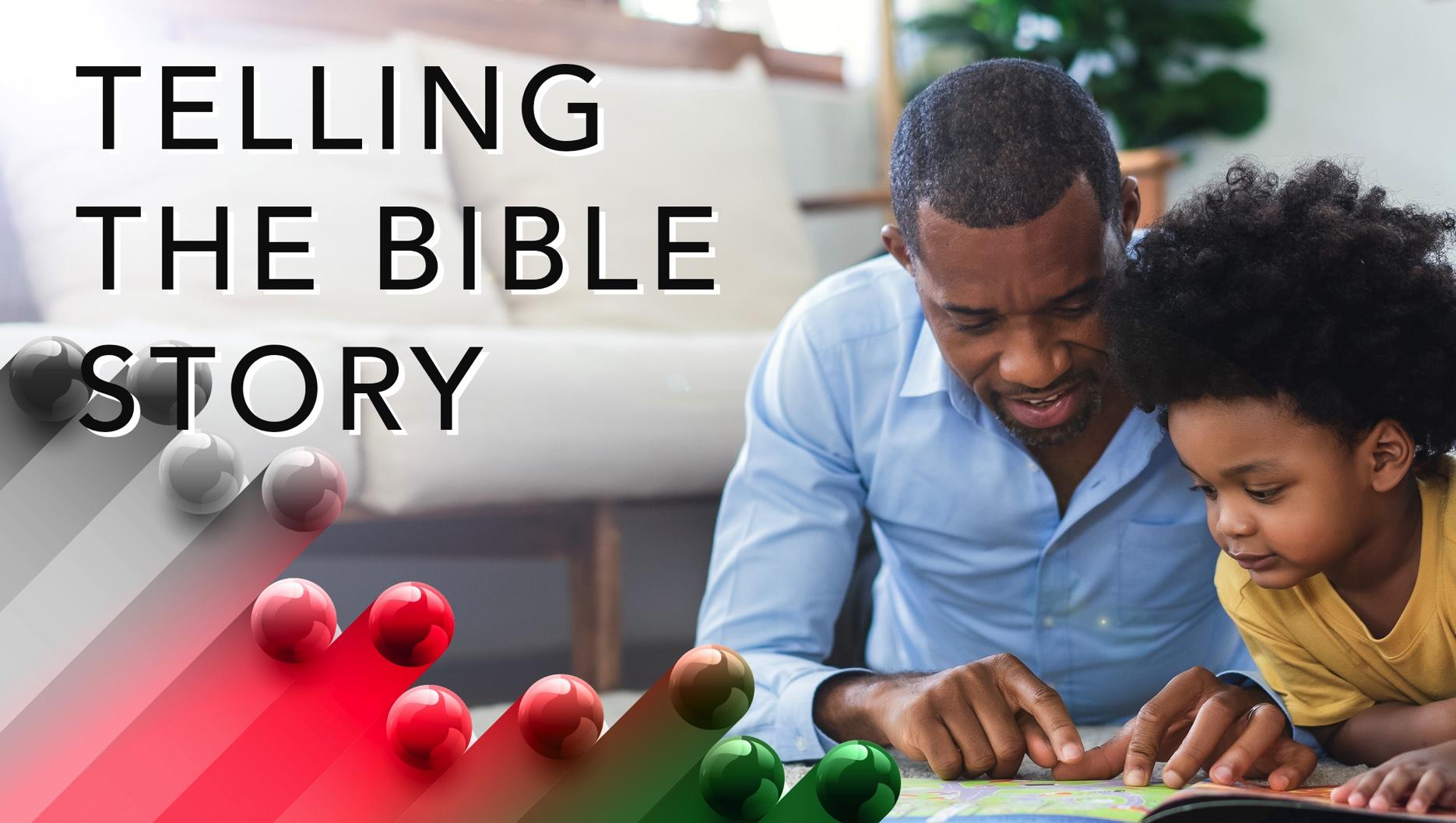 Paul makes his point known by writing, “Live by the Spirit, I say, and do not gratify the desires of the flesh” (v. 14)Some might ask, how is anyone capable of living a life like that?  Paul does not indicate that anyone will be without sin, but every believer strives towards that goal. He carefully outlines the sins that commonly cause one to fall.
A wonderful serenity has taken possession
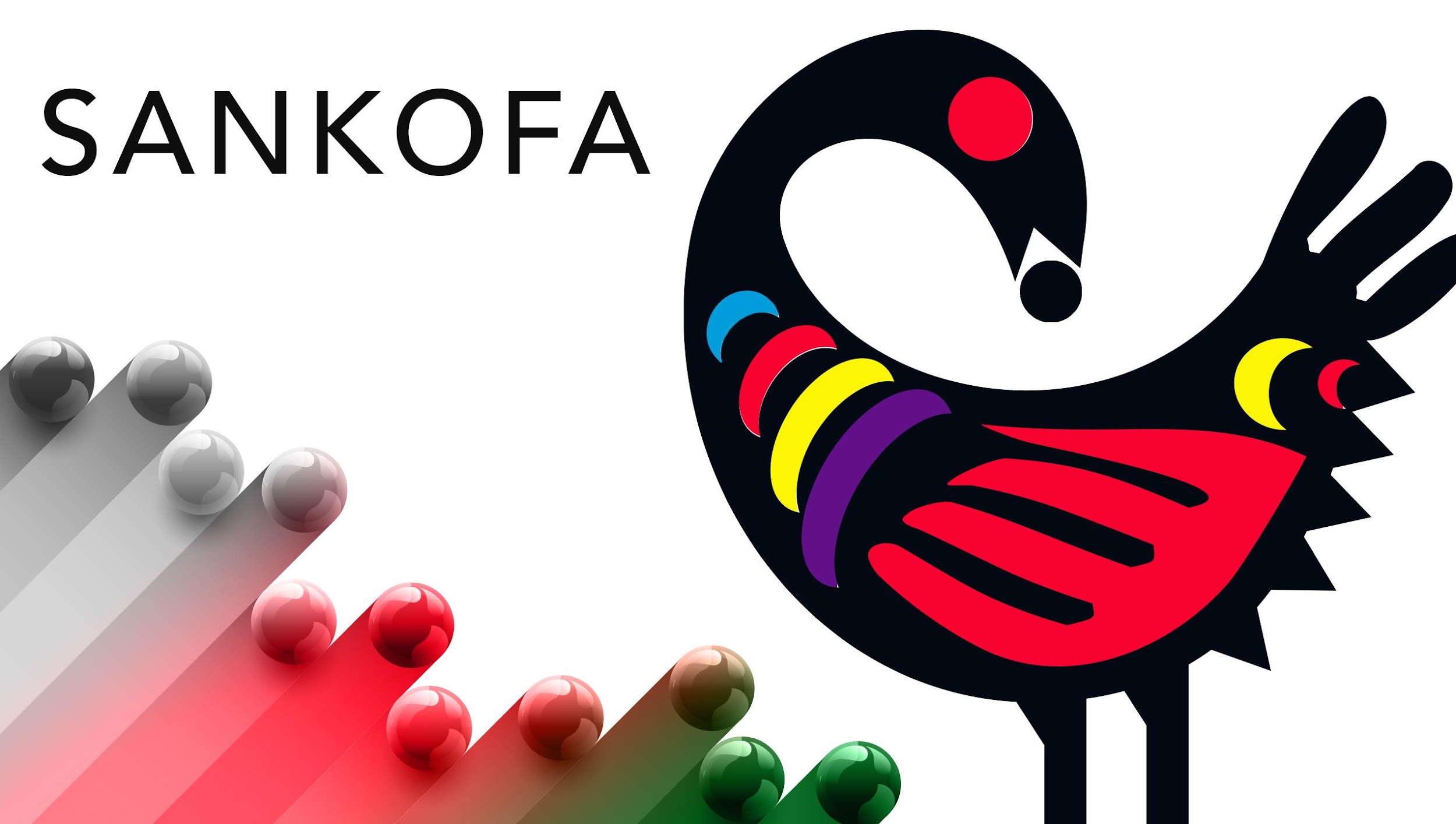 A wonderful serenity has taken possession
In Renita Weems’s book, Listening for God, A Minister’s Journey Through Silence and Doubt, she illustrates a struggle that everyone has with maintaining a spiritual connection with God. Some might assume that clergy are always able to tap into the power of the Holy Spirit and defeat every demon that comes their way.
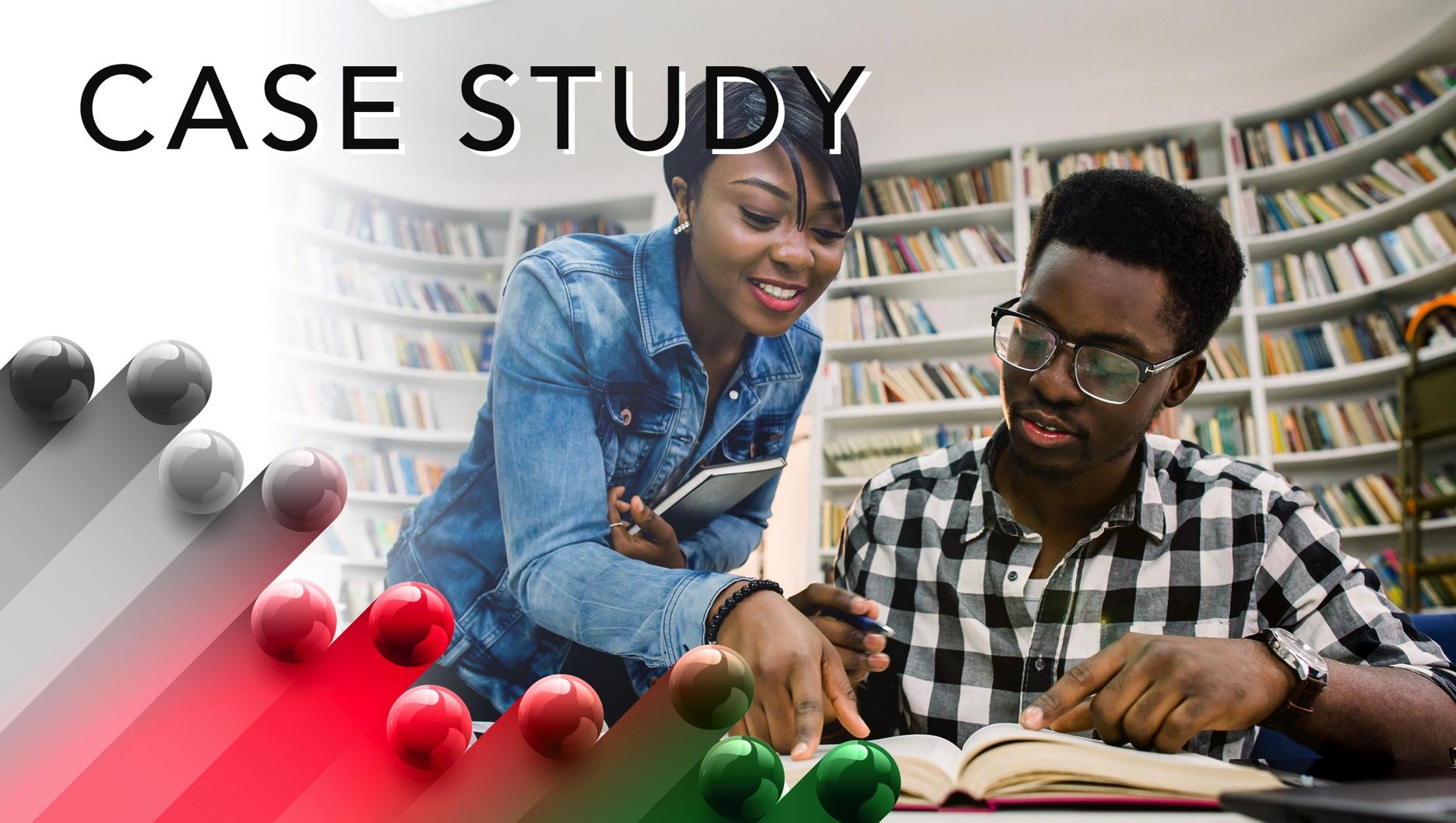 Unholy Ghost: Writers on Depression is a national bestseller edited by Nell Casey. The book captures reflections by writers who have struggled with some form of depression throughout their lives. Persistent sadness often leads a person to seek other remedies such as drinking alcohol or taking illicit drugs. In some cases, prescribed medications proved effective for some of these writers, as well as others who experience bouts with depression.
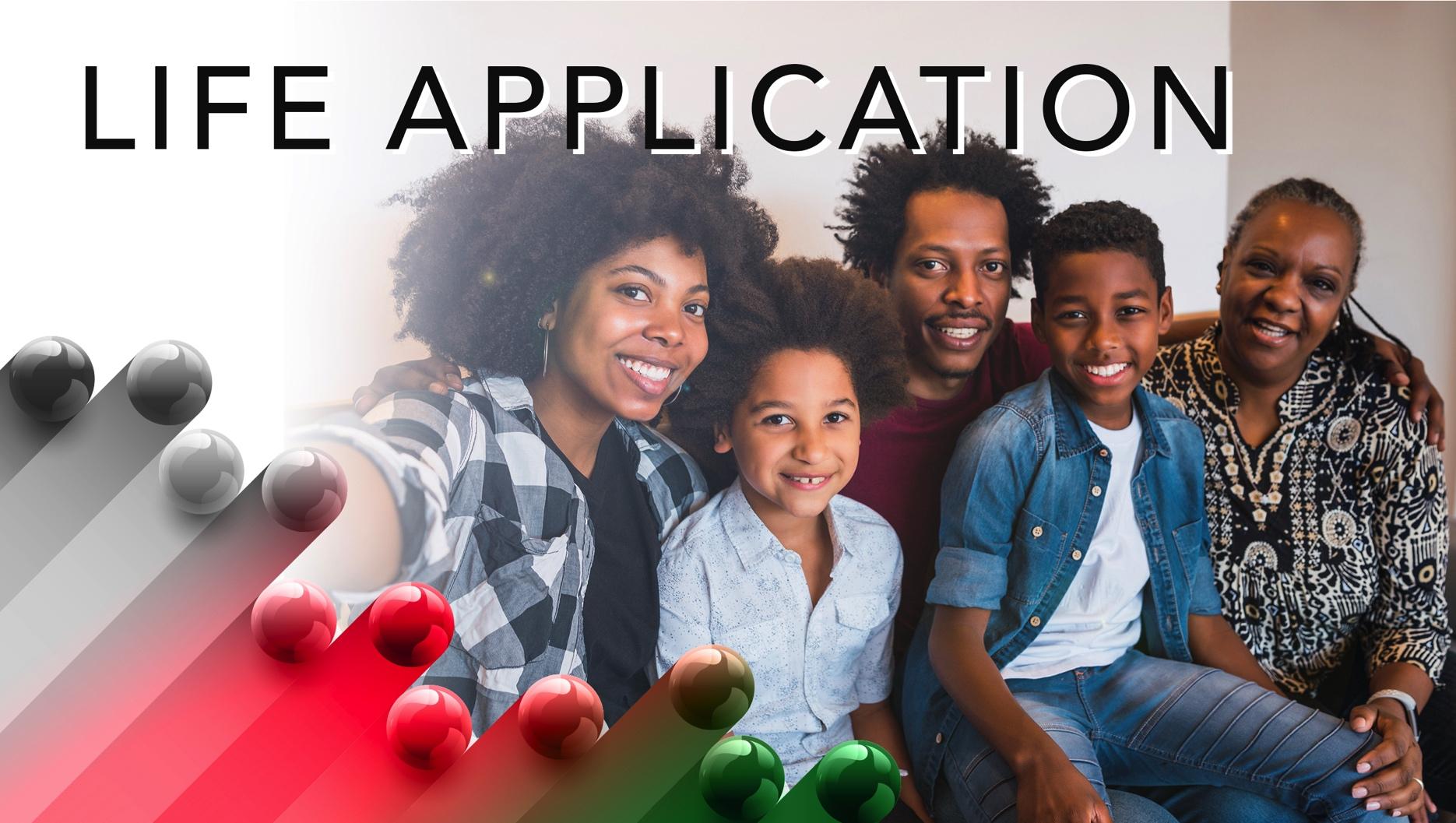 A person who can remain spiritually connected to God is someone who finds joy amid hardships and pain. This scripture is a prescription for those who are suffering from the world’s chaos and stress. It is a treatment plan that can only be obtained through a personal relationship with Christ and the indwelling of the Holy Spirit.
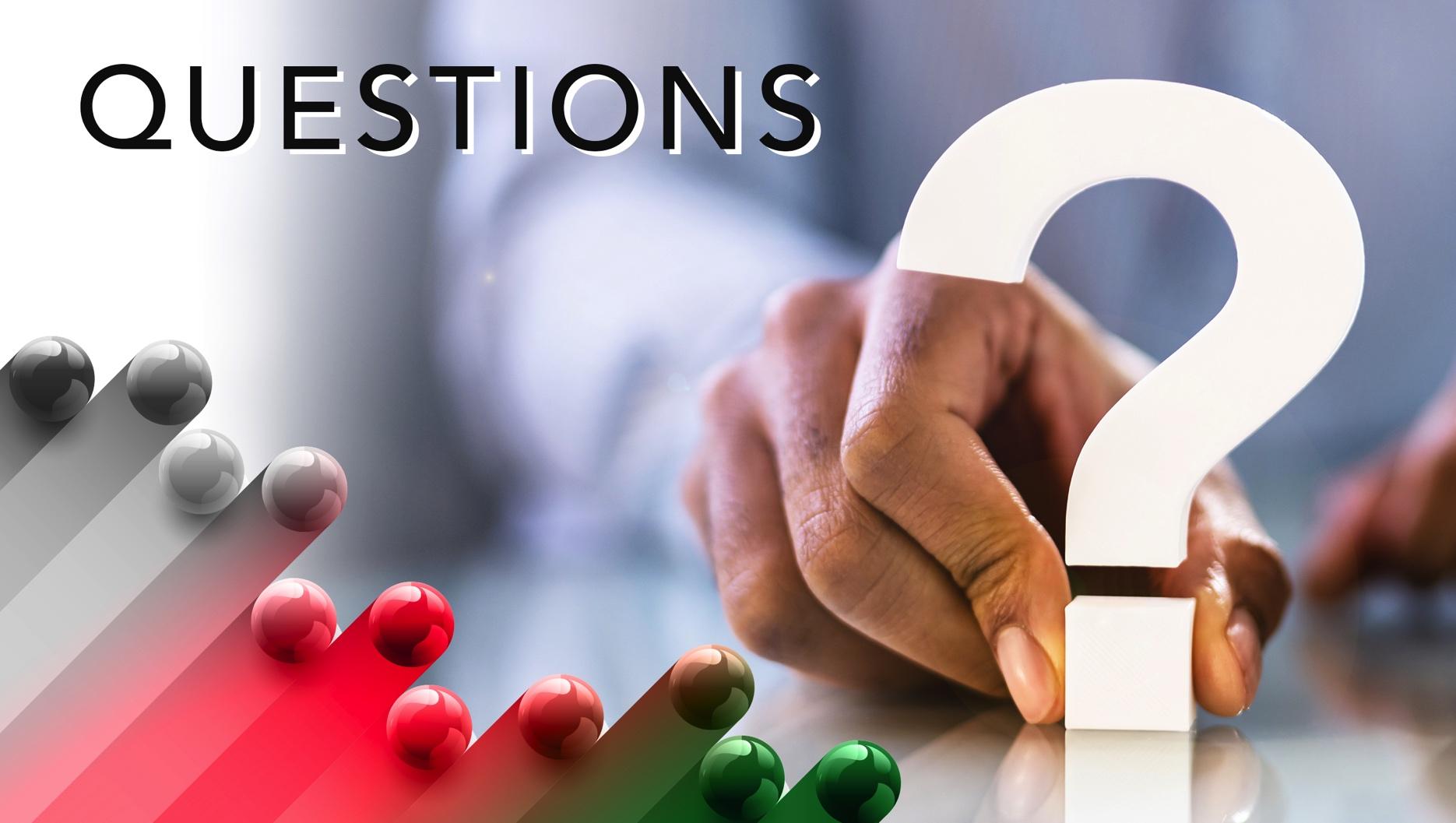 1.  The fruits of the spirit are offered to every believer, to grow in grace, resist temptation, and become stronger disciples. Discuss those which specifically will benefit your current growth and the growth of your church and explain why.
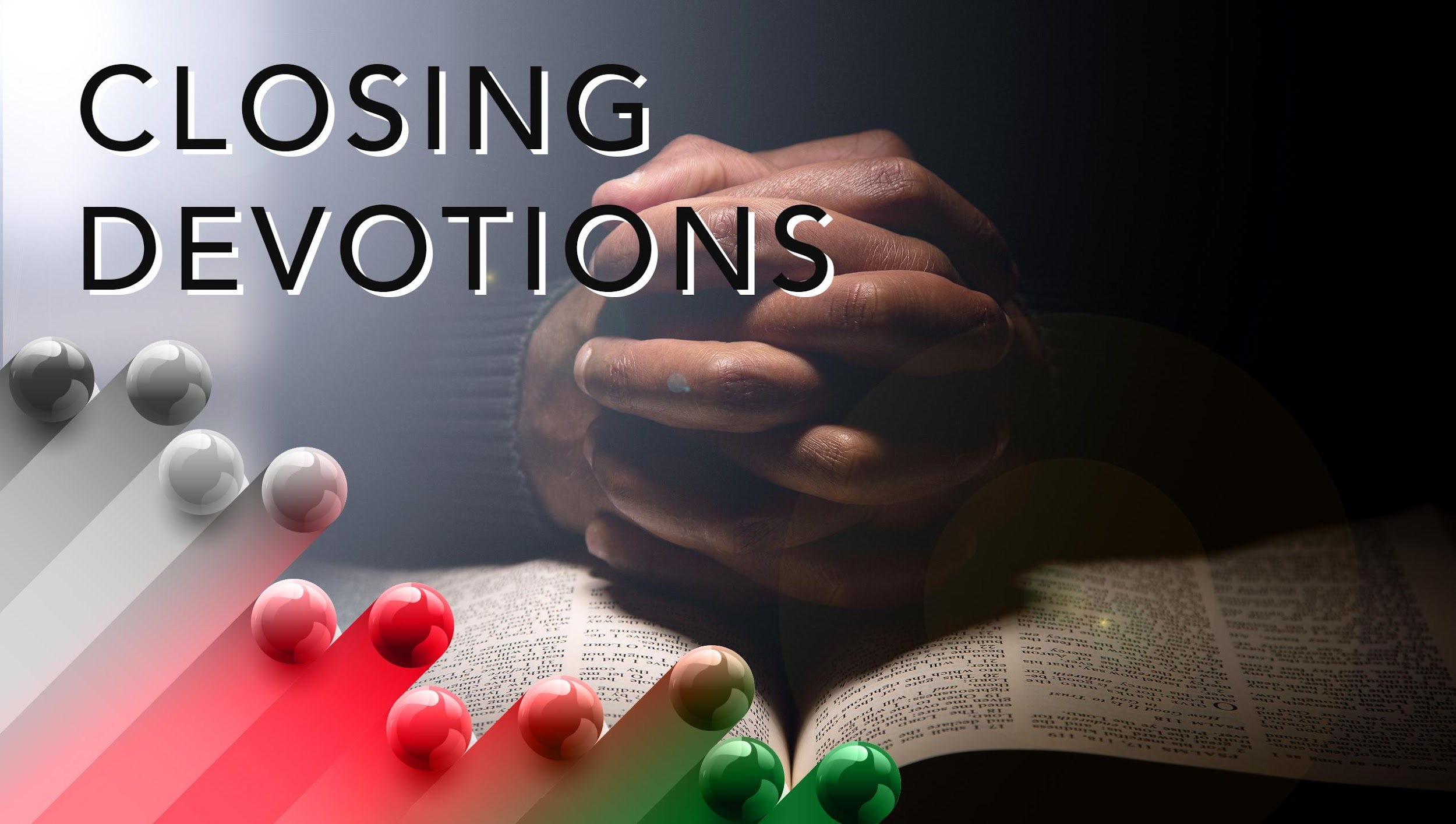 Closing Hymn or Song of Praise: “There’s a Sweet, Sweet Spirit” – AME Hymn #196
Closing Prayer: In the midst of life and deeds it is easy to have endurance and strength and determination, but thy word, O Lord, teaches us, that this is not enough to bring good to the world- to bring them to accomplishment and full fruition. We must not be content with plans, ambitions, and resolves, with part of a message or part of an education, but be set and determined to fulfill the promise and complete the task and secure the full training. Such men and women alone does God save by lifting them above and raising them to higher worlds and wider prospects. Give us then, O God, to resist today the temptation of shirking, and the grit to endure to the end. Amen.
A Prayer for Endurance
By William Edward Burghardt DuBois